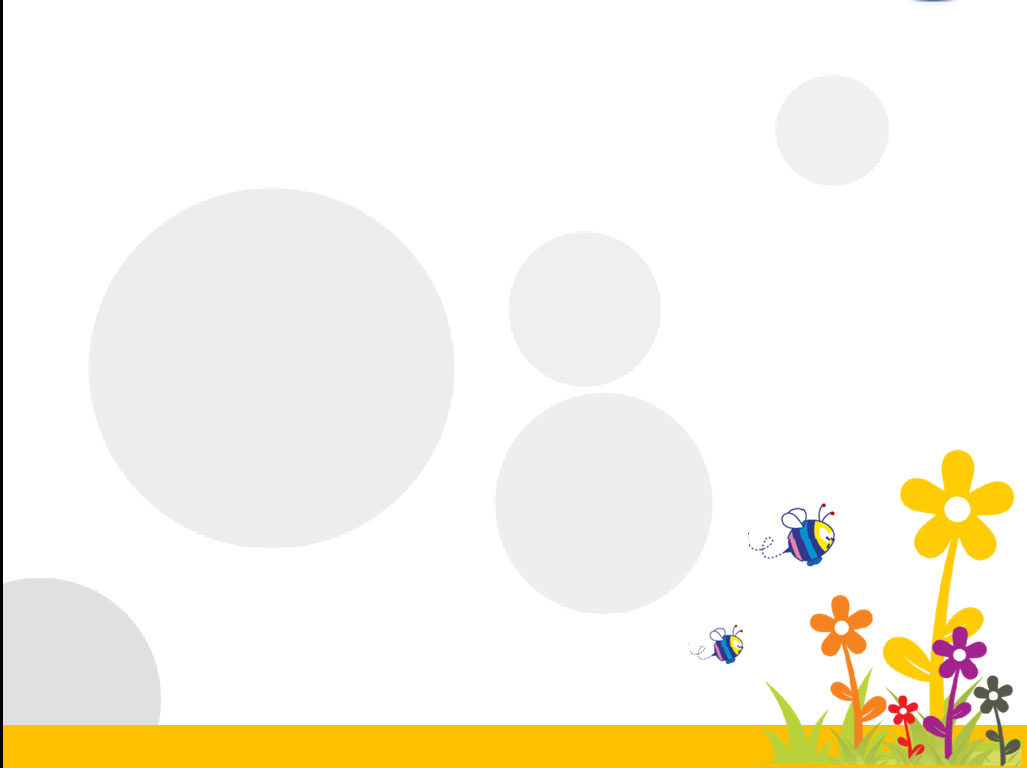 成长，在路上
薛家中心小学 黄燕
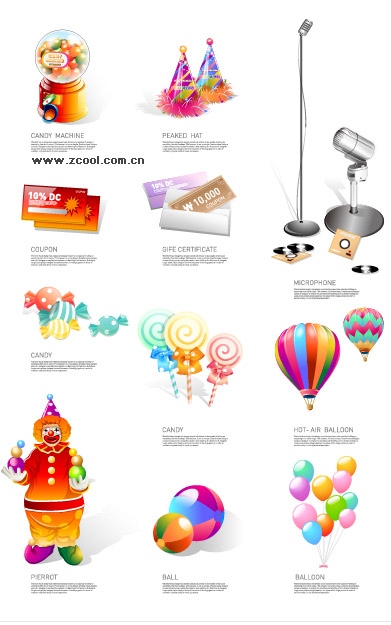 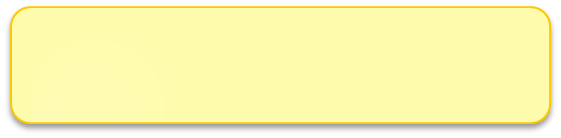 2015-2018工作情况
1.教学基本功：“骏马杯”一等奖1次，英语才艺一等奖1次，演讲二等奖1次
2.论文发表：共撰写4篇论文，其中3篇发表在省级刊物上
3.评优课：区评优课1次
4.辅导学生获奖：“希望英语”获市三等奖1人，星光奖若干
                             “星星火炬”获省铜奖1人，市金银铜奖各1人                                            区整班朗读二等奖
5.继续教育：省“蓝天杯”小学英语会课活动2次
                     常州市骨干教师信息素养提升活动1次
6.课题研究：区级课题核心成员
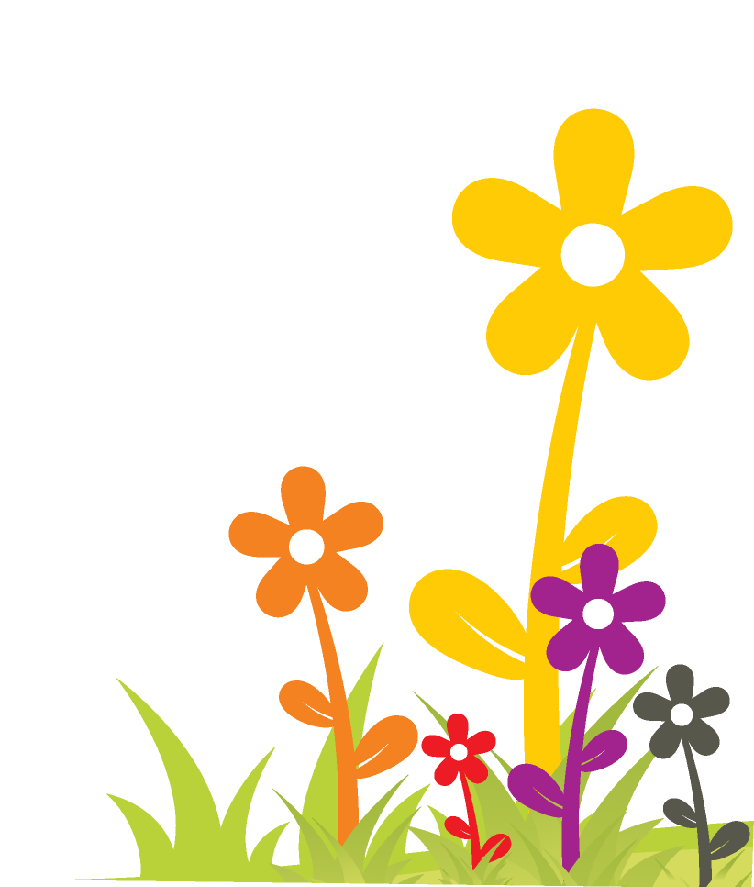 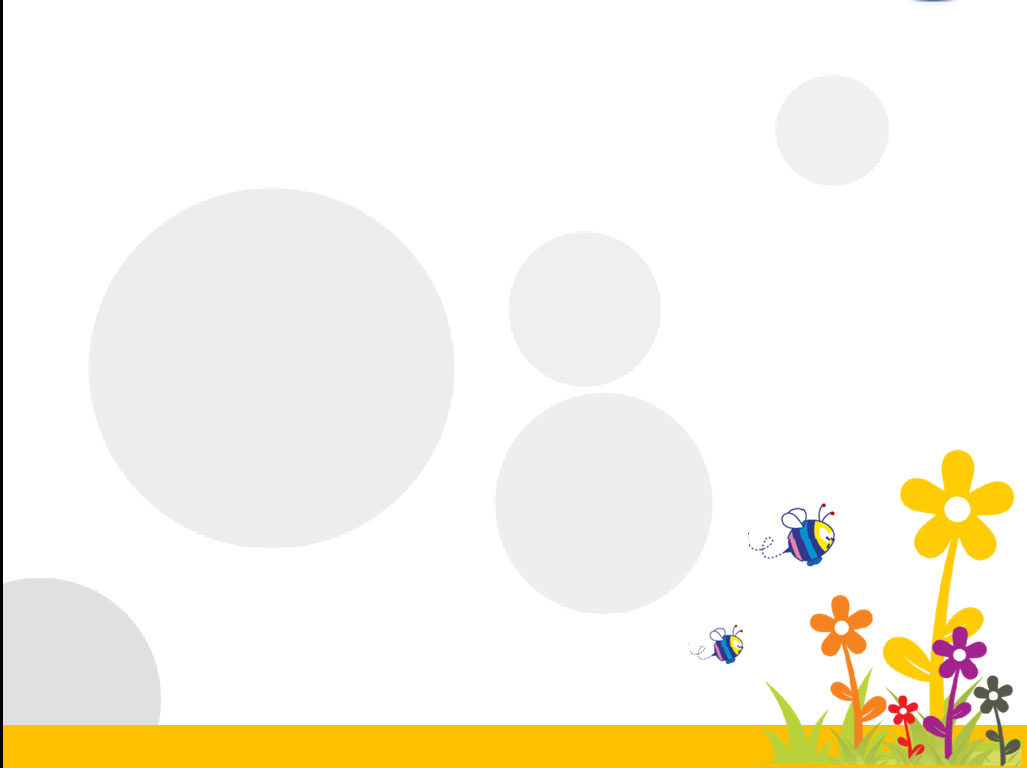 一、幸运
二、机遇
三、努力
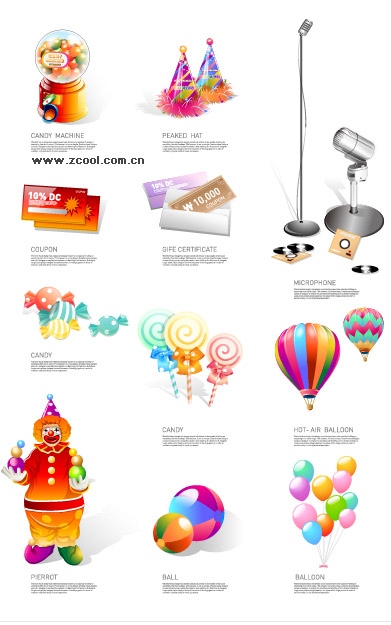 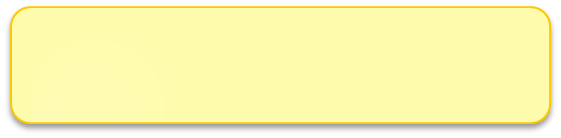 一、幸运相伴 助力成长
1.如何成为一个优秀的人
2.如何成为一名合格的英语老师
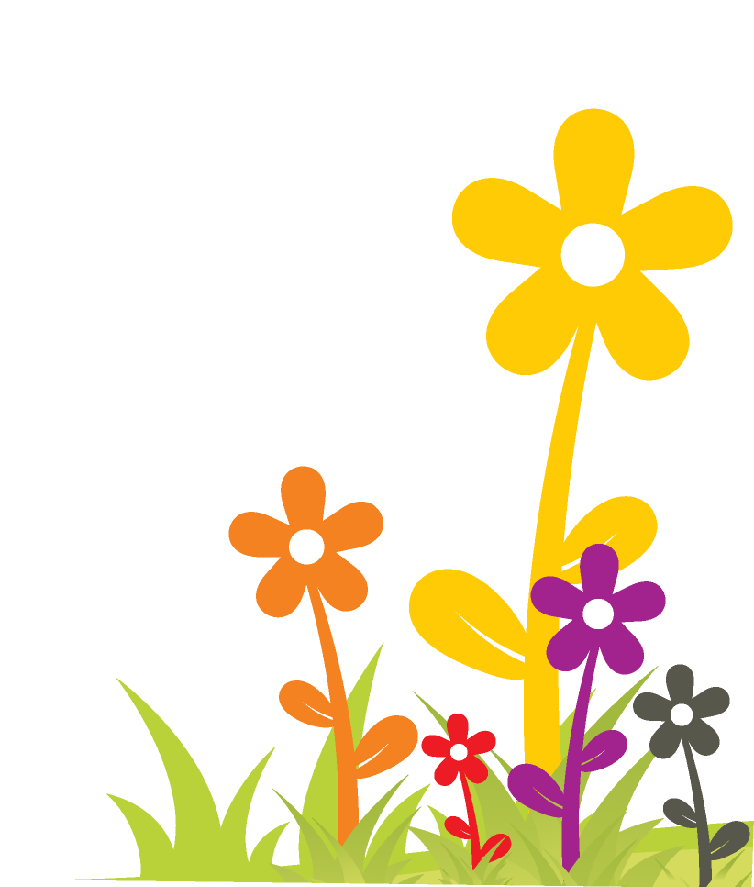 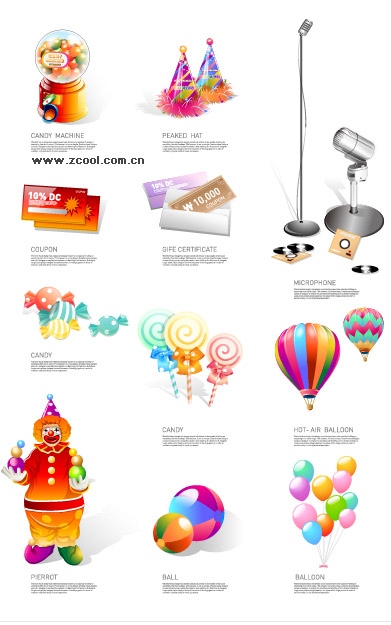 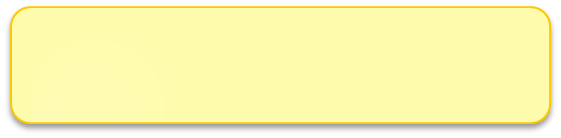 抓住机遇 迎接挑战
1.新北区“第六届”小学英语骏马杯比赛
2.新北区评优课展示
3.专业的各级英语培训活动
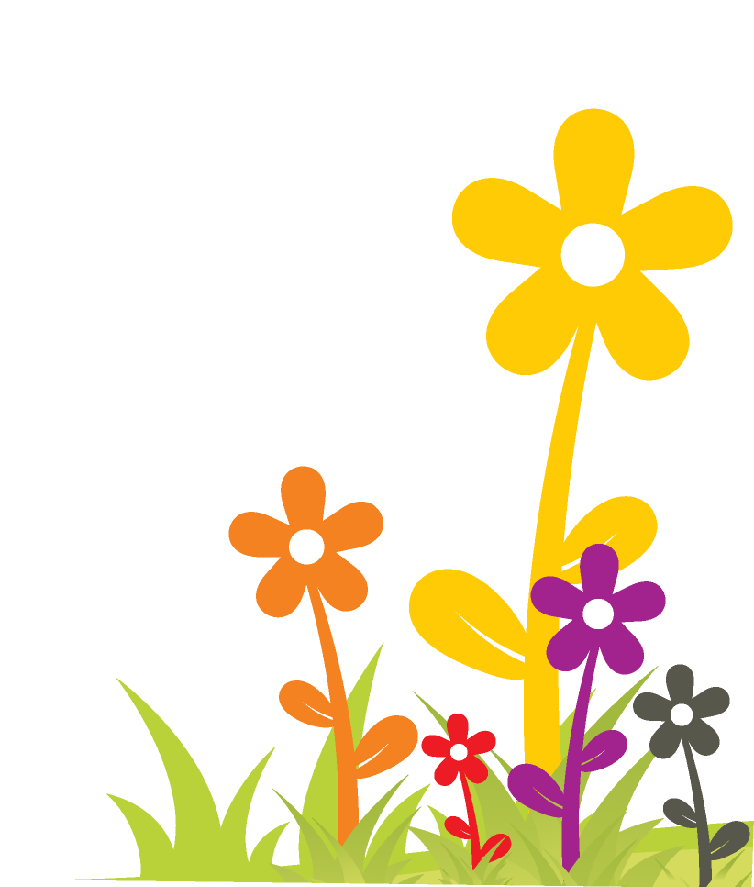 4.新角色—三年级英语教研组长
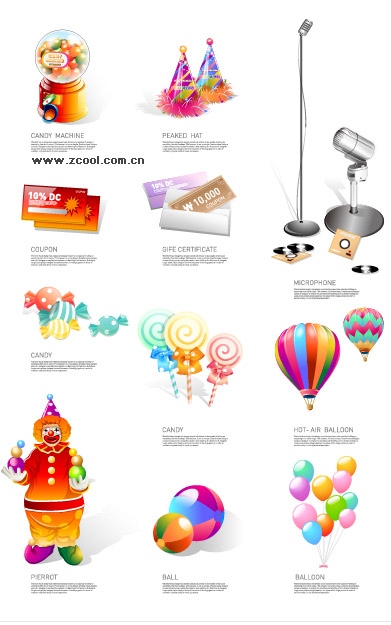 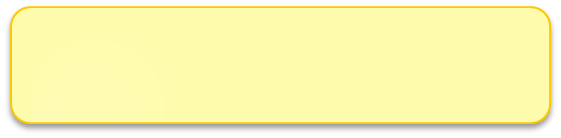 倾心付出 问心无愧
1.关心热爱学生，潜心钻研教学
2.关注自我发展，磨炼教学基本功
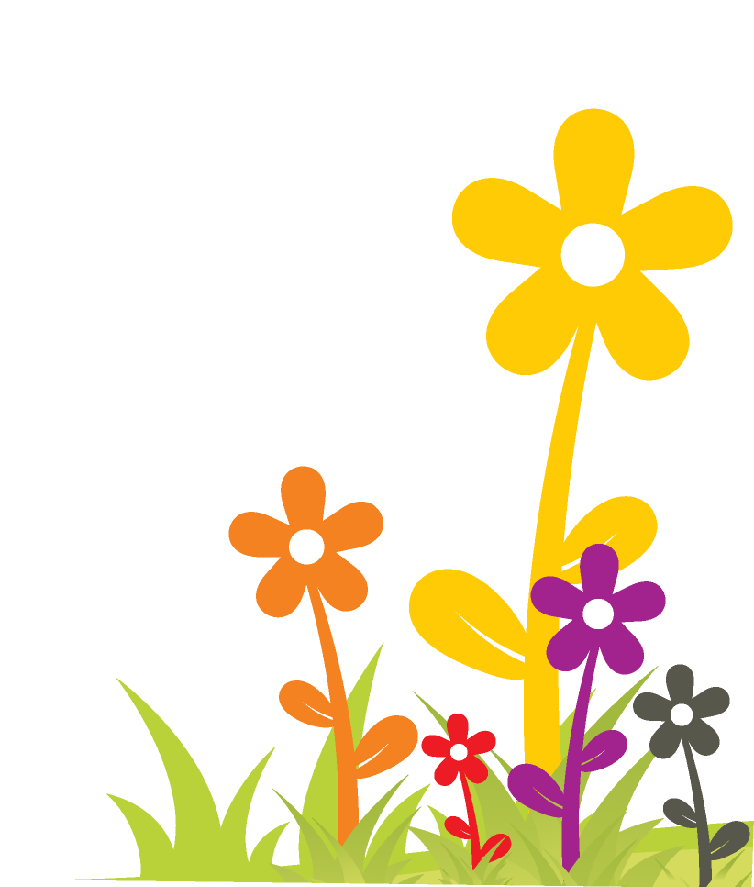 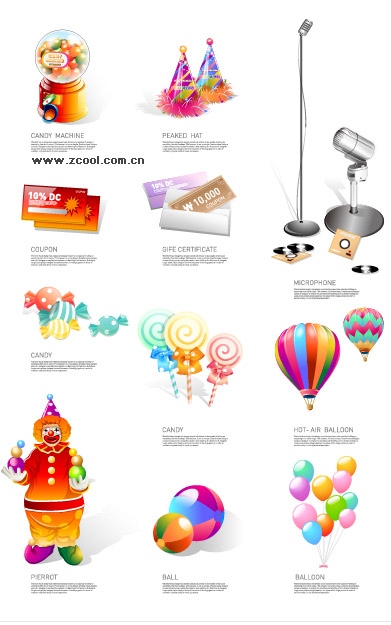 发展措施
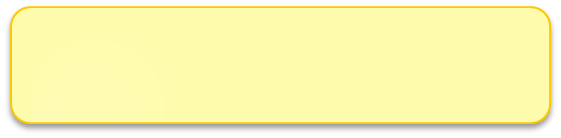 一、加强理论学习，强化个人素养。
二、立足日常课堂，提高课堂效率。
三、打磨英语基本功，提高专业素养
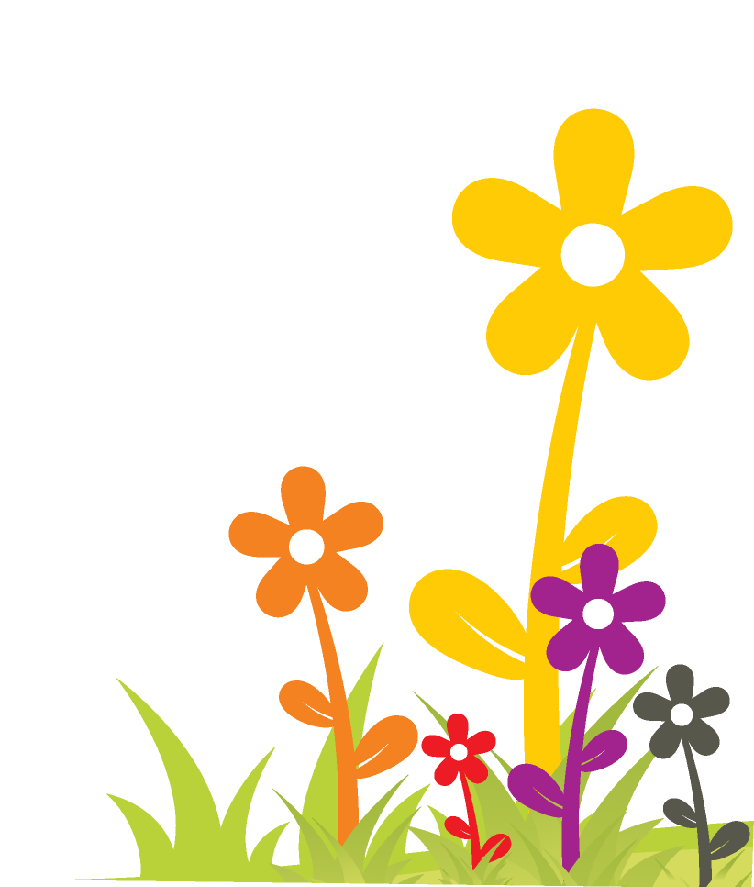 四、明确新三年发展规划，进入五级梯队
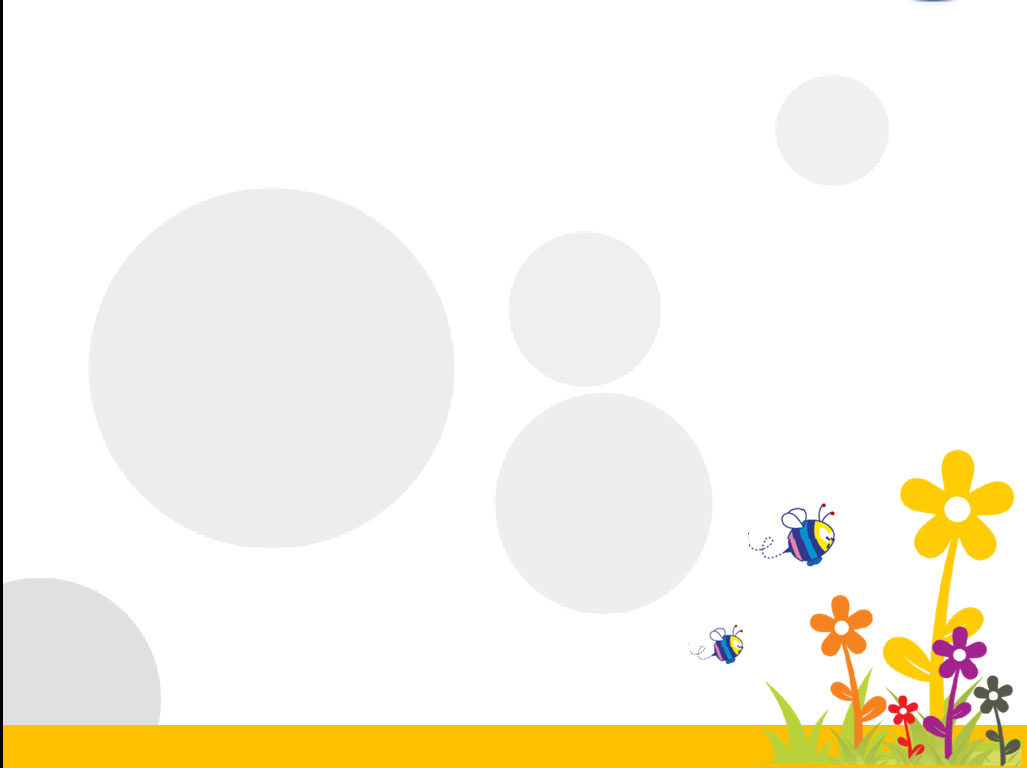 Thanks for your attention.